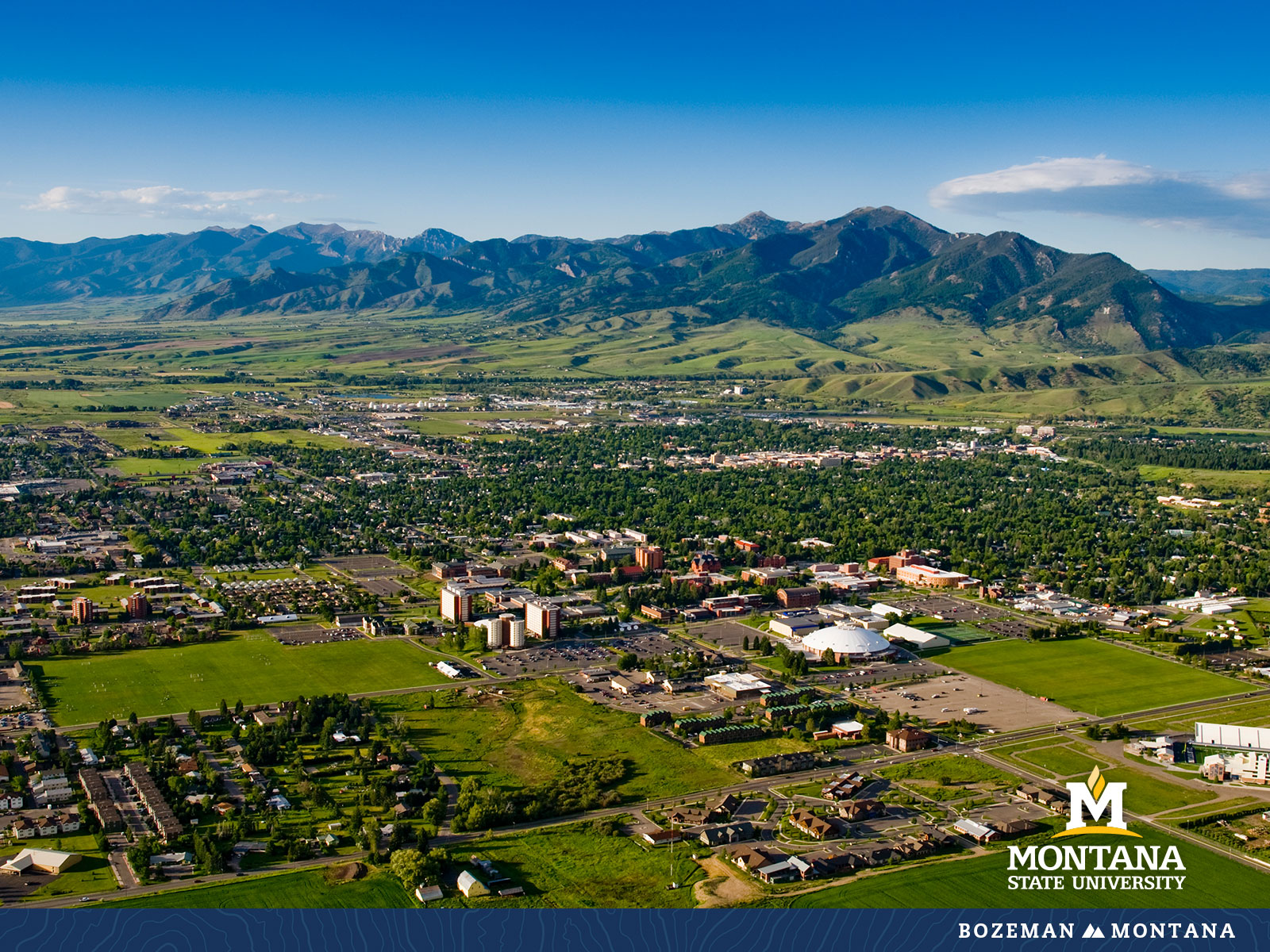 Faculty Senate Meeting    October 12, 2022
Gentle Reminders
Faculty Senate is an open and public meeting

Please, only Senators speak in the meeting, unless you are specifically called on by the Chair or Chair-elect to speak

Public may address the Senate at end of the meeting during public comment
Agenda
Approval of Minutes
Information Updates
Courses and Programs
Old Business
Senator’s Open Discussion
Public Comment
Adjourn
Old Business: Approval FS Minutes 9/28/22
Do I have a motion to approve?

Any Discussion?

All those in favor of the motion or
Those not in favor of the motion indicate by saying…
FYI Items
Spring Awards of Excellence- nominations due November 15
Primarily Faculty but Outreach and Engagement award is 1 faculty and 1 staff
FYI Items
Childcare Grant- Dr. Christine Lux, Dr. Craig Ogilve (graduate school), ASMSU- $1.465 million
Offering extended hour, evening, and/or weekend childcare by partnering with existing licensed center
Providing childcare tuition assistance for low-income student parents using a sliding scale fee structure
Providing wrap-around services to student parents, including financial counseling, mental health support, nutrition resources, and assistance in finding childcare in on-campus facilities or nearby licensed childcare centers, family and group programs
Enhancing the early childhood education undergraduate academic program and improve the professional preparation of the early childhood workforce, including providing skills training and mentored practice in infant and toddler care to interested students as well as stipend support for participation in the CCAMPIS project.
FYI Items
Policies under consideration in University Council
Proposed - Employee ADA and Appeal

Proposed - Research Misconduct
Alison Harmon
Vice President for Research and Economic Development
Bill McKenny
Associate Dean of Students
Student Code of Conduct Updates
Proposed Updates to the Montana State University Code of Student Conduct
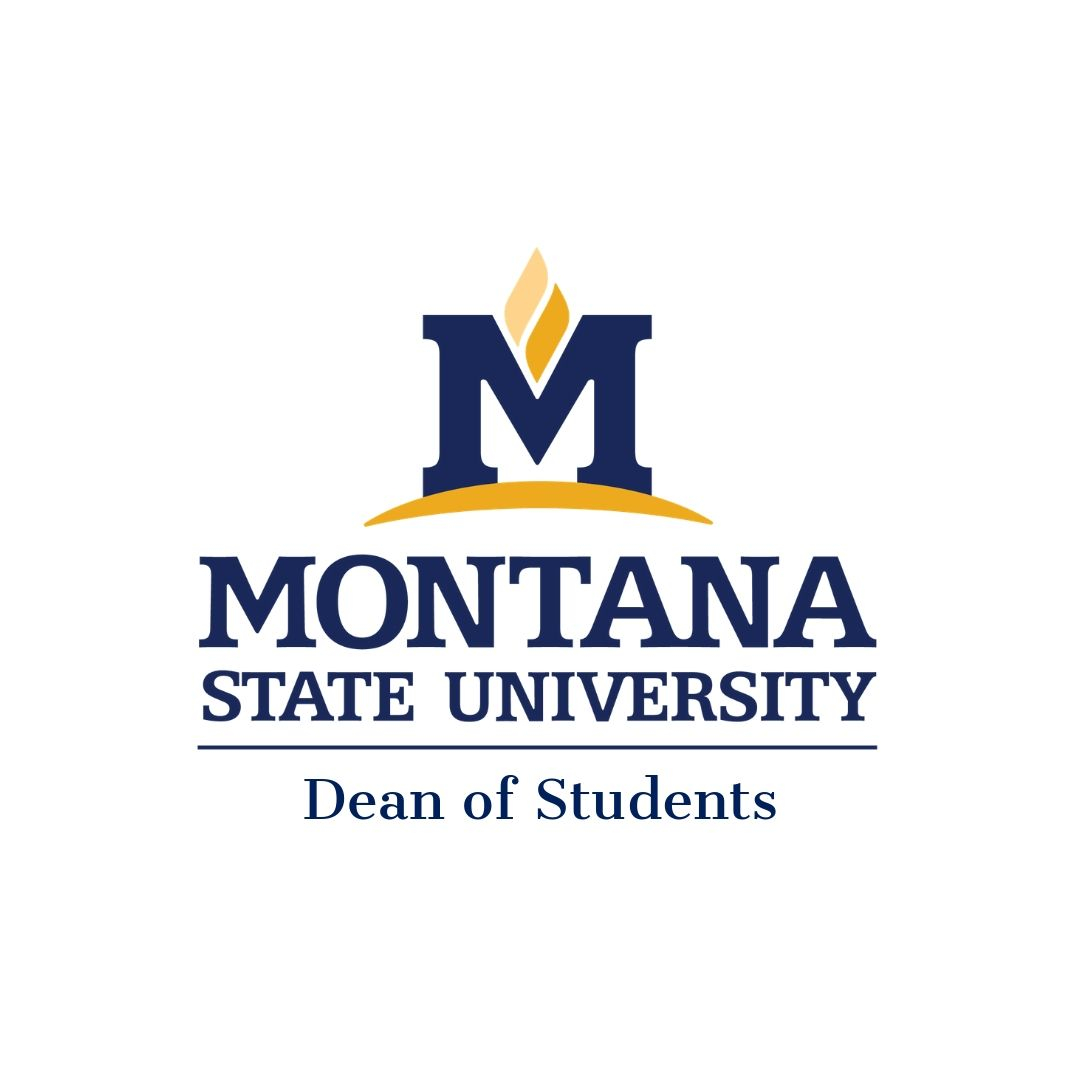 10/11/22
10
Agenda For Today’s Presentation
What is a Code of Student Conduct?
How did we change it?
How does the Code apply to faculty & why does it matter?
What did we change?
Why does this matter?  What difference does it make?
Can I submit feedback?
10/11/22
11
What is a Code of Student Conduct?
Sets Expectations for MSU Community
Ensures Due Process for Students
Reference for Faculty, Staff, Students, Families
Includes Policies and Procedures
Student Responsibilities
Prohibited Conduct Policies:
Academic & Student Conduct
Conduct Processes
Academic Misconduct
Disruptive Student
Academic Grievance
Discrimination, Harassment & Retaliation
Student Conduct
Appeal Processes
10/11/22
12
How did we Change It?
The Current Code of Student Conduct was originally approved in August 2006
Most recently revised in November 2019
The first meeting to discuss revisions: June 10, 2021
Working group from DOS, Compliance, and Legal
Over 15 working meetings and countless hours outside the meetings
Consulting with departments as needed
Track changes, reviews, and more track changes…
10/11/22
13
How does the Code apply to Faculty?Why Does it Matter?
Disruptive Behavior in the Classroom
Academic Misconduct
Instructor imposed sanctions
Referral to Dean of Students
Course Dismissal
Temporary 
Permanent
Academic Grievances
Appeal Process to Department Head
Academic Decision Appeals
Appeal Process to College Dean
10/11/22
14
What did we change?
More definitions
Student
Student Organization
University Interest
Jurisdiction of the Code
Clarification of student responsibilities
Modernization of policies
Copyright Infringement (e.g. Chegg)
Hazing
Alcohol, Drugs, and Smoking
Timelines sped up
Consolidation of processes
Clarification of procedures
Notices
Administrative agreements
Pre-Hearing conference
Sanctions
Appeals
Records retention
Removal of Faculty Expectations
10/11/22
15
Why Does This Matter?
Better reflects the University today
Improves readability and understanding
Speeds up processes
Protects the safety and integrity of the community
Ensures due process
Faculty, Staff, & Students
10/11/22
16
What’s Next?  How do I Provide Feedback?
Continue to share the document with interested parties across campus
Gather feedback and take under consideration
Goal: 
Approval by University Council in December 2022
Implementation January 1, 2023
Want to Review the Document?
Want to provide feedback or talk with DOS about the changes?
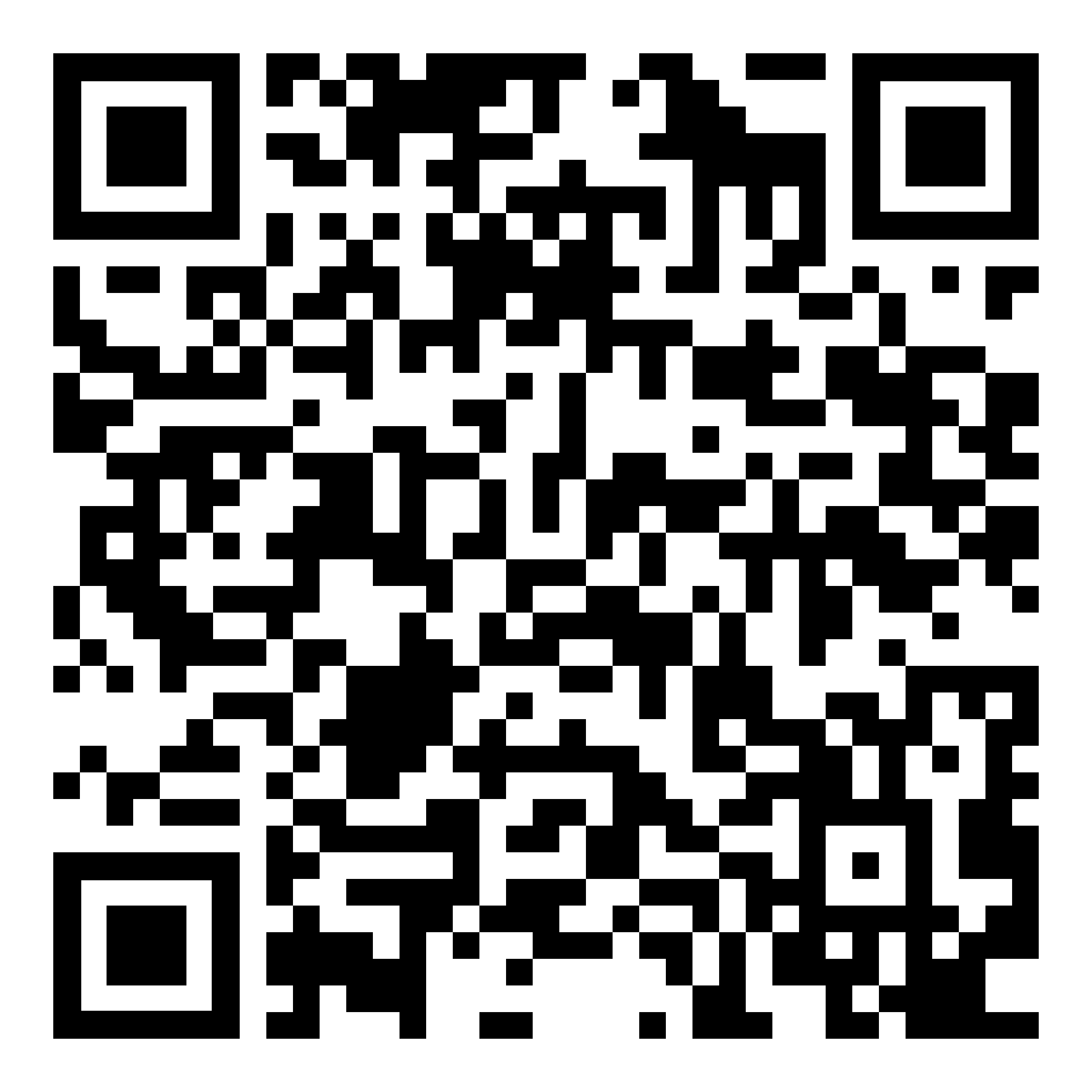 www.montana.edu/knowyourcode
10/11/22
17
Undergraduate Courses- First Reading:
AVMT 100 : Introduction to Aviation Maintenance Mathematics/Basic Physics
HEE 200 : K-12 Motor Learning Development
HVC 270 : Energy-Efficient HVAC Technologies and Renewable Energy
LIFE 298 : Internship
M 362 : Linear Optimization
MUSI 236 : Keyboard Skills IV
ACT 252 : Introduction to Contemporary Dance*
Undergraduate Courses- Second Reading:
AVMT 175 : Aircraft Electrical Systems
Undergraduate Course Changes- First Reading:
ANTY 441 : Social Movements & Community Activism
Changed from ANTY 441 : Social Movements in Japan
HLD 221 : Critical Thinking, Writing and Leading
Changed from HLD 221 : Critical Thinking & Leading
MUSI 312IA : Choir III: Advanced Treble Choir
Changed from MUSI 312IA : Choir III: MSU Chorale
HSTA 464 : History of the American West*
Change from Trans-Mississippi West
SPNS 342 : Spanish Literature and Art*
Change from Passion & Politics in Spanish Literature
Graduate Courses-First Reading:
CHTH 690 : Doctoral Dissertation
Graduate Programs-Second Reading:
FCSED-CER : Family and Consumer Sciences Education Graduate Certificate
Old Business
International Travel Policy Implementation – Working Group Update

Faculty Salary / Budget Update

Convocation
Senate Open Discussion
Public Comment
Next Meeting October 26, 2022
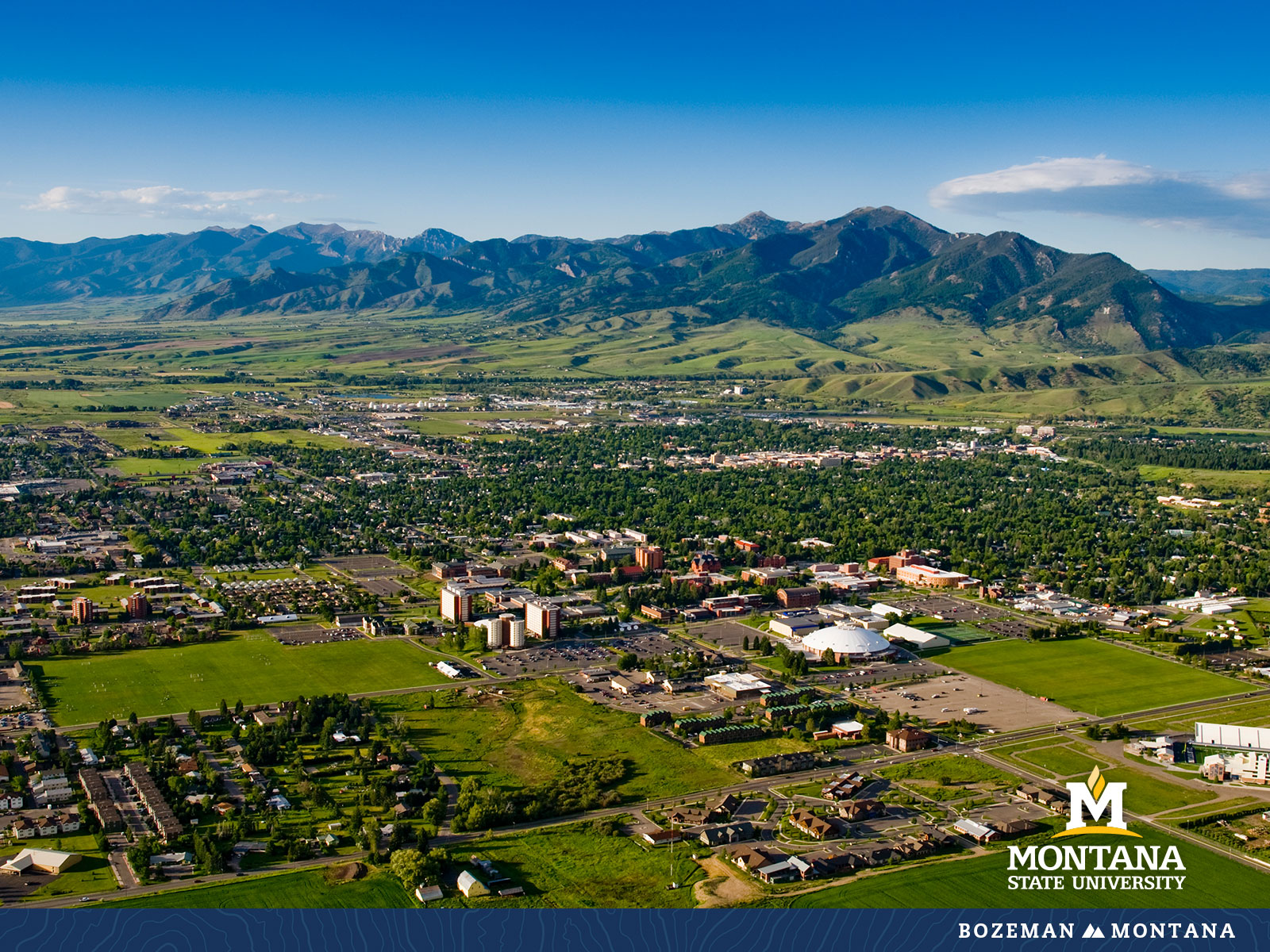 Faculty Senate Meeting       Adjourned